Skagit County
2019 Budget
Public Comment
November 19, 2018
Skagit County
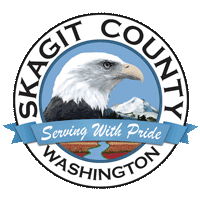 2019 Budget Process
July 9 		Budget Call
August 15		Departments submitted 					budgets
October 8-12	Department meetings with 				Board of County 						Commissioners
November 5	Preliminary Budgets Available
November 19	Public testimony on the 					Preliminary Budgets and Tax 				Levies
December 3	Public Hearing and possible 				adoption of the 2019 Budgets				and Tax Levies
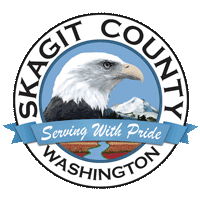 County Budget
Counties are required by law to provide essential services, including law enforcement, prosecution, public defense, court systems, jails, elections, and property assessments.
Property Tax, our single largest revenue source, is statutorily limited to 1% increase plus revenue from New Construction
Increasing costs for essential services exceeds 3% annually
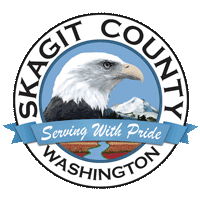 [Speaker Notes: $26,906,802 (Just under half of General Fund revenue annually)
Sales and Use Tax $12,099,950 (About 20%)
Push Down of significant Unfunded Mandates – continual struggle]
Countywide Services
61% of General Fund expenses are for Countywide services
Jail
Superior Court
Court Filings (Clerk)
Prosecutor
Juvenile Court
Death Investigations and Autopsies
Defense and Adjudication of Felons

Public Health
Senior Services
Low-Income/Homeless Housing
Mental Health and Chemical Dependency Services
Development Disabilities  Services
Assessment of Property
Property Tax Collection
Licensing and Document Recording
Treasurer for Most Local Governments
General Administration

Emergency Management
Emergency Medical Services

Elections, Voter Registrations
Parks, Recreation, Fair
Historical Museum
Cooperative Extension
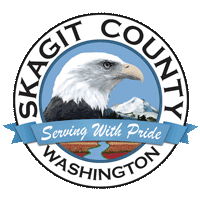 [Speaker Notes: Regional Services:  $36,120,768

The County is a regional service provider for unincorporated AND incorporated areas.]
All County Funds
General Fund (1)
Everything not accounted for in a different fund
Special Revenue Funds (36)
Restricted for a specific purpose other than debt or capital
Debt Service Fund (1)
Principal and interest payments on debt
Capital Funds (4)
Acquisition or construction of capital facilities or other assets
Enterprise Funds (3)
Activities for which a fee is charged to external users
Internal Service Funds (4)
Provide service within our government, or to other governments, on a cost reimbursement basis
Component Unit of Government (1)
Dissolving in 2019
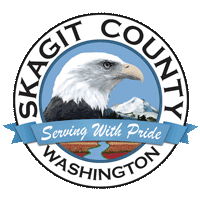 [Speaker Notes: The County has 5 different fund types and we’ll look at each type individually.]
County Budget – All Funds
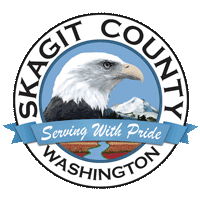 [Speaker Notes: Pictorial representation of all funds, except Component Unit

General Fund		59,359,158 
Special Revenue Funds	79,843,491 
Debt Service Fund	  1,654,635 
Capital Project Funds	17,004,401 
Enterprise Funds	32,338,879 
Internal Service Funds	32,848,500]
Special Revenue Funds
Public Health ($3,765,915)
Special Paths ($369,865)
Emergency Management ($696,223)
Fairgrounds ($391,110)
Veterans Relief ($893,019)
Law Library ($144,838)
River Improvement ($1,579,426)
Treasurer’s O&M (no budget required)
Centennial Document Preservation ($124,418)
Elections ($719,632)
Parks & Recreation ($1,737,081)
Substance Abuse ($569,961)
Mental Health / Developmental Disability ($11,197,639)
County Roads ($25,931,655)
Senior Services ($2,561,986)
Convention Center ($421,304)
Clean Water ($1,834,505)
Conservation Futures ($2,023,029)
EMS ($9,503,354)
Crime/Victim Services ($128,768)
Communication System ($5,469,800)
Water Quality ($310,031)
Planning & Development Services (#3,644,011)
Lake Management Dist #1-4 ($170,487)
Edison Clean Water Dist ($68,036)
Drug Enforcement Cumulative Reserve ($3,000)
Boating Safety ($83,400)
Low Income Housing ($433,995)
Title III Projects($37,407)
Treasurer’s REET ($50,000)
Homeless Housing & Assistance ($4,393,496)
Housing & Community Development Revolving Loan ($281,000)
Interlocal Investigation ($305,100)
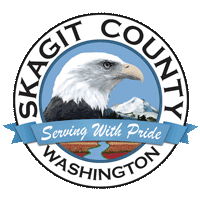 [Speaker Notes: Here is a listing of all of the County’s Special Revenue Funds and their expense budget]
Debt Service Fund
2018 Budget
         Rev – $4,444,220
         Exp – $4,305,579


2019 Preliminary Budget
         Rev – $1,743,016
         Exp – $1,654,635
Projections
         Rev – $4,482,308
         Exp – $4,304,131
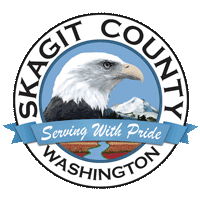 [Speaker Notes: Outstanding debt for Economic Development Fund was paid off in 2018, so the expenses and revenues were increased by nearly $2.1 million to allow for that transaction

2019 Budget is the norm and includes outstanding debt on the Commissioners Administration Building, Ventilation and Cooling for the downtown Administration building, and purchase of a building on the Continental campus.

There is only 1 active debt service fund.]
Capital Funds
Facility Improvement ($4,231,711)
Real Estate Excise Tax ($4,991,023)
Economic Development ($4,376,667)
Park Improvement ($3,405,000)
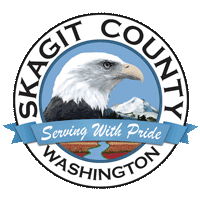 [Speaker Notes: Spending of reserves in REET and Economic Development due to timing of projects. Reserves are sufficient to cover budgeted expenses.]
Enterprise Funds
Solid Waste ($10,961,108)
Drainage Utility ($3,288,552)
County Jail ($18,089,219)
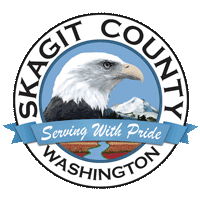 [Speaker Notes: Includes spending of reserves primarily in the County Jail Fund, though $1,467,345 is depreciation]
Internal Service Funds
ER&R ($7,131,259)
Insurance Services ($15,738,483)
Central Services ($9,466,306)
Unemployment ($512,452)
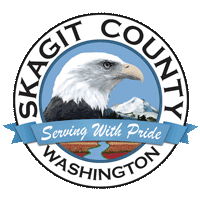 Central Valley Ambulance Authority
2018 Budget
         Rev – $5,804,700       
         Exp – $6,013,839


2019 Preliminary Budget
         Rev – $600,000
         Exp – $   64,370
Projections
         Rev – $5,705,774
         Exp – $6,740,047
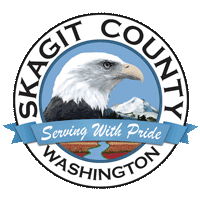 [Speaker Notes: Component Unit of County Government
Transition the delivery of EMS services to municipal fire departments and rural fire districts]
General Fund
Traditional functions of county government and other day-to-day services that do not have dedicated funding
Assessor
Auditor
Treasurer
Clerk
Commissioners
Coroner
Prosecutor
Sheriff
Public Defender

District Court
Juvenile Court
Superior Court
Assigned Counsel
Board of Equalization
Boundary Review Board
Budget & Finance
Civil Service
Facility Maintenance
Hearing Examiner
Human Resources
Noxious Weed Control
Sustainability
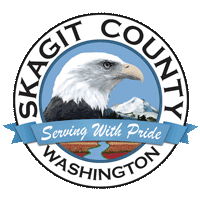 [Speaker Notes: Not all General Funds are created equal – Parks, Elections, IS, Records, etc.

In addition to the services listed,
	$11 million provided to other funds (PDS, Parks, DEM, etc)
	$6.9 million for various other functions and internal county services (IS, GIS, Records, Insurance)]
General Fund Budget
2018 Budget
         Rev – $51,256,503
         Exp – $56,880,058


2019 Preliminary Budget
         Rev – $54,156,737
         Exp – $59,359,158
Projections
         Rev – $55,711,319
         Exp – $56,861,642
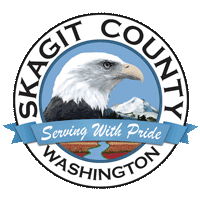 [Speaker Notes: 2018 Budgeted – Use reserves of $5,623,555
2018 Projected – Use reserves of $1,150,323
2019 Proposed Budget – Use reserves of $5,202,421

The General Fund budget is balanced with available revenues and reserves

2019 Budget - Revenues 5.7% higher than 2018 Budgeted Revenues  
	  Expenses 4.4% higher than 2018 Budgeted Expenses

Maintains targeted 16.7% fund balance ($9,893,193) – Plus additional for forecast economic slowdown.  Some may be assigned for one-time expense for capital facilities, deferred maintenance and overdue capital projects.]
Sources of General Fund Revenue
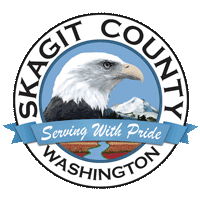 [Speaker Notes: “Other” is Charges for Goods & Services, Penalties & Infractions, Interest on Taxes, Misc

Charges for Goods & Services: $3,609,942  (Law enforcement, shared court costs, vehicle licensing)
Licenses & Permits:  $327,500  (franchise fees, marriage licenses, gun permits)
Fines & Penalties:  $1,559,750  (Traffic infractions, DUI’s, civil penalties, etc.)
Penalties & Interest on Taxes:  $1,215,000
Investment Interest: $1,670,000
Misc:  $1,162,900  (Timber tax ($400,000), Leasehold Excise Tax ($181,800))]
Uses of General Fund Resources
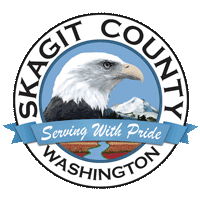 [Speaker Notes: This is ONLY the General Fund and does not include the entire budgets for Parks or Public Health.

All categories include an appropriate allocation of shared non-Departmental expenses.

Law & Justice – BOE, Civil Svc, Clerk, Coroner, District Court, Public Defender, Hearing Examiner, OJC, PA, Sheriff, Superior Court, Noxious Weeds, Jail Transfer, Assigned Counsel, Mediation Services, Law Library transfer

About 45% of PDS
Elections support varies]
2019 Budget Message:www.skagitcounty.net (click on “2019 Budget”)
Public Defender
4 Corrections Deputies
Inmate Tracking System
Embedded Social Worker
Probation Officer
Deputy Prosecuting Attorney (NSBHO, Half Time)
Radio Infrastructure
Spillman and 911 Dispatch System
Expand Courthouse Security
Access Control and Cameras
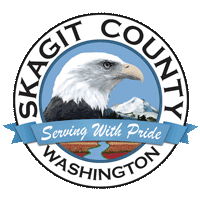 [Speaker Notes: More detail is in the budget message

Add Public Defender to comply with case load requirements - $101,193
Add 4 Corrections Deputies - Community Justice Center - $364,459
Inmate tracking system - $98,798
Embedded Social Worker Program - $60,000
Add Probation Officer to manage increased caseloads and engage in community outreach - $83,865
Add half time Deputy Prosecuting Attorney - civil commit – funded by NSBHO - $50,227
Ongoing support of law enforcement communication systems and the 911 dispatch system
Radio Infrastructure - $1,000,000 (of a $2M system – one time project)
Spillman - $323,260 (ongoing annual expense)
911 dispatch - $1,200,000 (nearly $1 million is ongoing annual expense)
Expand courthouse security contract - $35,000
Access control and cameras downtown campus - $250,000]
2019 Budget Message: (cont.)
Security Specialist
Permitting Software
Stabilization Campus
Veteran’s Housing
Housing for the Homeless
M/V Guemes Replacement
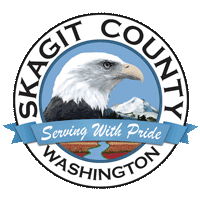 [Speaker Notes: Contract for a Security Specialist to provide independent oversight of our technology system as recommended by the State Auditor - $55,000
Permitting software - $650,000
Invest $4 million for detailed design of stabilization campus
Provide local funding in support of Veteran’s housing and housing for the homeless - $500,000 each
Continued funding of a County Veterans Service Officer - $60,000]
Where do our Property Taxes go?(For every $1)
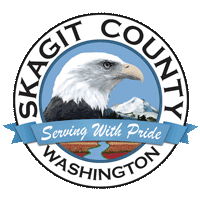 [Speaker Notes: Other Districts – Fire, Hospitals, Port, Cemeteries, Libraries, Parks

County line does not include County portion of assessments for Clean Water Program - Shellfish Protection District, Drainage Utility, Dike & Drain, LMD’s, etc.  Only taxes. This would equal 1.88 cents per dollar.

County becomes $0.2293]
Where does the money go within the County? (For every $1)
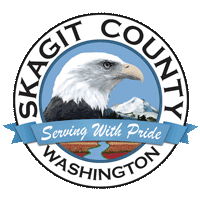 Property Tax Levies
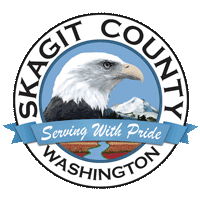 *General Levy includes Veterans Relief and Mental Health
[Speaker Notes: General     Road           Cons Fut      EMS      Total
2000      1.6816      2.0402            0.0625      0.2352      4.0195 
2001      1.6776      2.0575            0.0625      0.2500      4.0476  High  Voted EMS Levy at 25 cents
2002      1.6018      1.9845            0.0597      0.2391      3.8851 
2003      1.5785      1.9560            0.0588      0.2356      3.8289 
2004      1.5671      1.9792            0.0581      0.2328      3.8372
2005      1.5526      1.9454            0.0576      0.2306      3.7862 
2006      1.4380      1.9100            0.0533      0.2134      3.6147 
2007      1.3206      1.6227            0.0469      0.2500      3.2402  Voted EMS Levy at 25 cents
2008      1.2097      1.4973            0.0429      0.2290      2.9789 
2009      1.2366      1.3776            0.0424      0.2258      2.8823   Low
2010      1.3628      1.4531            0.0461      0.2461      3.1081 
2011      1.4592      1.5702            0.0494      0.2500      3.3288 
2012      1.5539      1.6656            0.0527      0.2500      3.5221  Did not take 1% increase
2013      1.6214      1.7557            0.0550      0.3750      3.8070  Voted EMS Levy at 37.5 cents
2014      1.6273      1.7543            0.0559      0.3750      3.8126 
2015      1.5909      1.7804            0.0563      0.3750      3.8026 
2016      1.5650      1.9637            0.0554      0.3689      3.9529  Correction to Road Levy
2017      1.5140      1.8283            0.0536      0.3568      3.7526
2018      1.4398      1.7535            0.0508      0.3388      3.5829
2019      1.3443      1.6601            0.0475      0.4400      3.4918  Voted EMS Levy at 44 cents

As property values grow, levy rates go down and vice versa.

      New Construction	1%
001 - $ 507,238	$255,539
117 - $ 337,657	$150,731
122 - $   17,897	$9,026
EMS - $  		$]
Public Hearing to ConsiderBudget and Levy Adoption
December 3rd, 10:00 a.m. 
Commissioners Hearing                      Room
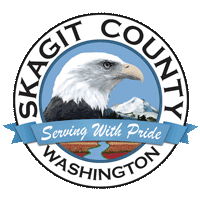 Public Comment
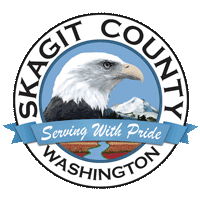